ONDERSTEUNINGSPROJECT 2014
Samenwerkingsverband tussen Agentschap Jongerenwelzijn en de 3 koepels.

2 Luiken
Ondersteuning modulair kader
Ondersteuning kwaliteit
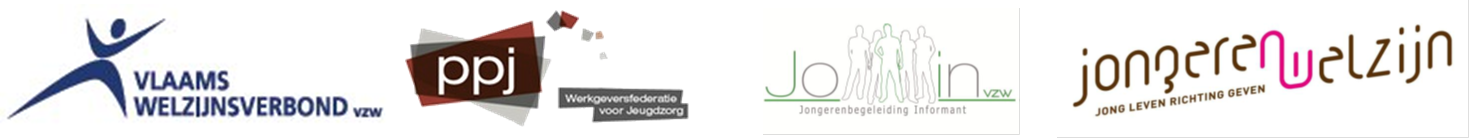 MODULAIR KADER
Ondersteuningsproject 2013
Tool personeelsbegroting
Toelichtingsdagen en helpdesk
Thema’s
Tewerkstellingsmaatregelen
Veranderingsmanagement
Coachend leiderschap
Sociaal ondernemerschap
Organisatiestructuur en –ontwikkeling
Samenwerkingsverbanden
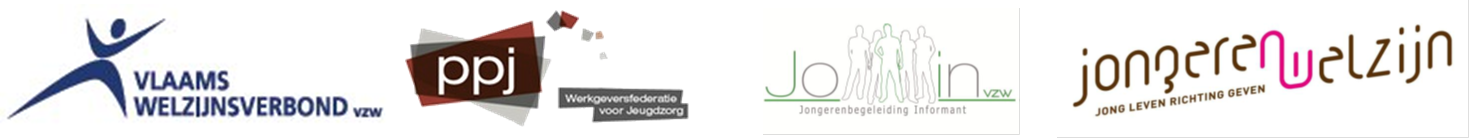 MODULAIR KADER
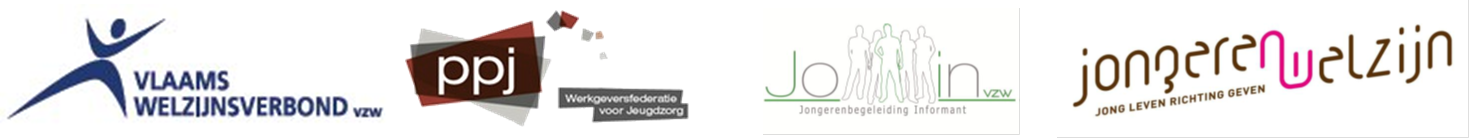 MODULAIR KADER
Ondersteuningstraject 2014
Tool personeelsbegroting
Helpdesk: Steven Delooze steven.delooze@vlaamswelzijnsverbond.be  02/5070122
Vorming rond aantal thema’s – vallen terug op aanbod van 2013 
Voorrang voor instappers 2014 en 2015 – OOOC’s – CIG en diensten voor pleegzorg
Najaar 2014 en voorjaar 2015
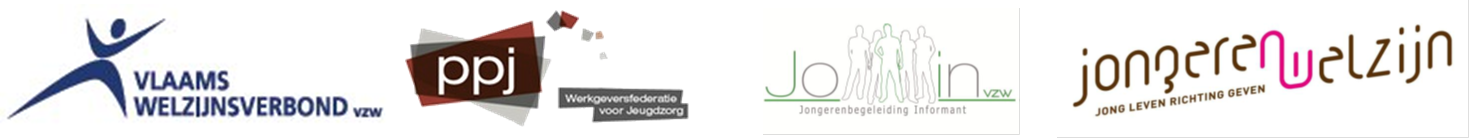 KWALITEIT
Bevraging sector naar behoeftes
In het voorjaar 2 studiedagen in Gent VAC
23 mei: 
Voormiddag: zelfevaluatie en zelfevaluatie-instrumenten 
Namiddag: indicatoren
17 juni: 
Voormiddag: inbedding van het kwaliteitsbeleid in de organisatie
Namiddag: betrekken van stakeholders in je kwaliteitsbeleid
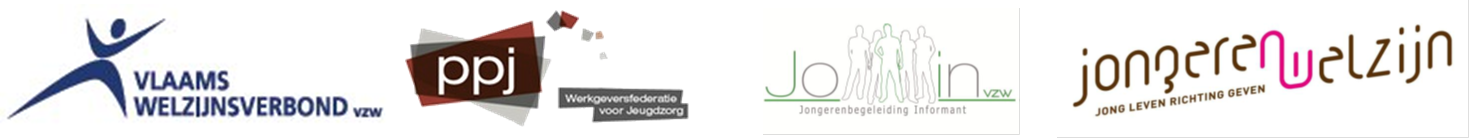 KWALITEIT
Najaar 2014 en voorjaar 2015:
Inzetten op intervisie
Op basis van bevraging
Omwille van het duurzaam resultaat
Halftime medewerker september 2014 tot juni 2015
Ondersteuning intervisiegroepen – daar waar nodig opstarten – iedere organisatie die dat wil moet ergens kunnen aansluiten
Rode draad tussen intervisiegroepen
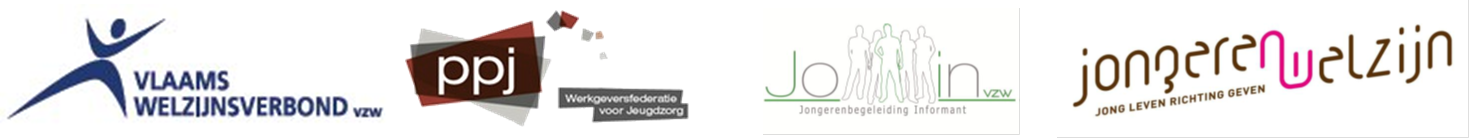 KWALITEIT
Medewerker 
Legt verbanden tussen intervisiegroepen
Detecteert verdere noden waar noch geen antwoorden op zijn via intervisiegroepen en werkt een concreet vormingsaanbod verder uit. Budget is hiervoor voorzien.
In map:
Formulier intervisiegroepen
Vacature – profiel medewerker intervisiegroepen
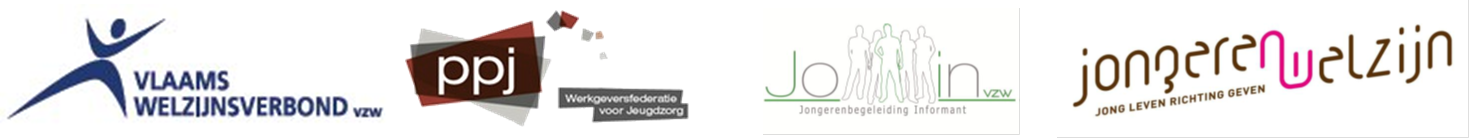